1 saylı Protokolun 1-ci maddəsi Mülkiyyət hüququ
Vüsal Əhmədov,
Ədliyyə Akademiyasının Elmi-tədqiqat və məhkəmə presedenti şöbəsinin rəisi vəzifəsini icra edən, hüquq üzrə fəlsəfə doktoru
2016
I gün
Mülkiyyətin mənşəyi
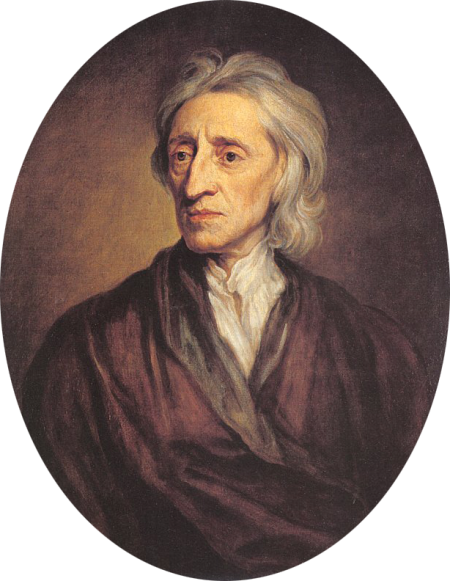 Con Lokk – mülkiyyət Allahdan gəlir. Təbii vəziyyətdə insanların 3: şəxsi azadlıq, mülkiyyət və bu hüquqları pozanları cəzalandırma hüququ var. Müqavilə ilə sonuncu hüquq dövlətə verilib. Dövlətin əsas məqsədi şəxsi azadlıq və mülkiyyəti müdafiə etməkdir. Əgər dövlət ilk iki hüququ pozursa, deməli o özü oğrudur və inqilab edərək dəyişmək lazımdır. Con Lokk inqilab istəyirdi.
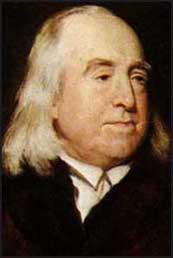 Ceremi Bentam – mülkiyyət dövlətdən gəlir. Dövlətin məqsəd və maraqları fərdlərdən üstündür. İnsanlar yalnız dövlətin hüquqi qüvvə verdiyi hüquqlara malikdir. Dövlət öz məqsədləri üçün mülkiyyəti və azadlığı ala bilər.
Azərbaycan Respublikasının Konstitutsiyanın 29-cu maddəsi
Hər kəsin mülkiyyət hüququ var.

Mülkiyyət hüququ mülkiyyətçinin təkbaşına və ya başqaları ilə birlikdə əmlaka sahib olmaq, əmlakdan istifadə etmək və onun barəsində sərəncam vermək hüquqlarından ibarətdir.
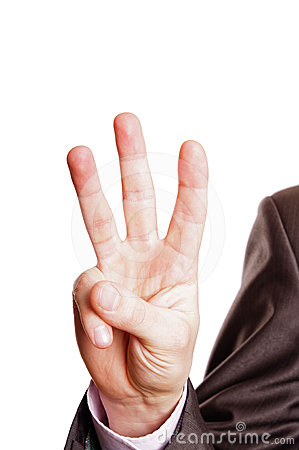 Azərbaycan Respublikasının Mülki Məcəlləsinin 152-ci maddəsi
Mülkiyyət hüququ-subyektin ona mənsub əmlaka (əşyaya) öz istədiyi kimi sahib olmaq, ondan istifadə etmək və ona dair sərəncam verməsinin dövlət tərəfindən tanınan və qorunan hüququdur ifadəsidir.
Konvensiyanın 1 saylı Protokolunun 1-ci maddəsi
Mütləq hüquq deyil
Konvensiyanın iqtisadi hüquqa aid olan yeganə müddəasıdır. 
Fiziki və hüquqi şəxslərin hər ikisinə məxsus hüquqdur.
Milli qanunvericiliyə münasibətdə tətbiq dairəsi məhduddur.
Mülkiyyət hüququ
Konvensiyaya görə əmlak termininə aid şərtlər:
Daşınmaz və daşınar əmlaka aiddir
Mövcud əmlaka tətbiq edilir 
Maddi fayda verən və fiziki əmlak olmayan aktivlərə tətbiq edilir
İnsan Hüquq və Əsas Azadlıqlarının müdafiəsi haqqında Avropa Konvensiyasına dair Protokol Paris, 20 mart 1952-ci il
Maddə 1
Mülkiyyətin müdafiəsi 

Hər bir fiziki və hüquqi şəxs öz mülkiyyətindən maneəsiz istifadə hüququna malikdir. Heç kəs, cəmiyyətin maraqları naminə və qanunla və beynəlxalq hüququn ümumi prinsipləri ilə nəzərdə tutulmuş şərtlər istisna olmaqla, öz mülkiyyətindən məhrum edilə bilməz. 

Yuxarıdakı müddəalar dövlətin, ümumi maraqlara müvafiq olaraq, mülkiyyətdən istifadəyə nəzarəti həyata keçirmək üçün yaxud vergilərin və ya digər rüsum və ya cərimələrin ödənilməsini təmin etmək üçün zəruri hesab etdiyi qanunları yerinə yetirmək hüququnu məhdudlaşdırmır.
MÜLKİYYƏT HÜQUQUNU TƏSBİT EDƏN BEYNƏLXALQ SƏNƏDLƏR
Ümumdünya İnsan Haqqları Bəyannaməsi  

Maddə 17 
1. Hər bir insan təkbaşına və ya başqaları ilə birlikdə əmlaka sahib olmaq hüququna malikdir.

 2. Heç kim öz əmlakından özbaşınalıqla məhrum edilməməlidir.
Maddə üç müxtəlif prinsipi özündə ehtiva edir
Sporrong və Lonnrot İsveçı qarşıС, А 52 (1982) -

Birincisi, öz əmlakından (mülkiyyətindən) maneəsiz istifadəni;

İkincisi, mülkiyyətdən məhrum etmənin şərtlərini;

Üçüncüsü, mülkiyyətdən istifadəyə ümumi maraqlar uyğun olaraq dövlətin nəzarət etmək hüququ nəzərdə tutulur.
Mülkiyyət hüququnun hüdudları
Breymlid və Malstrum İsveçə qarşı məhkəmə işində (1982, 8588/79, 8589/79) Avropa Məhkəməsi şirkətin səhmlərinə 1-ci maddənin tətbiqinin mümkünlüyünü təstiqlədi.
Mülkiyyət hüququqnun hüdudları
Stran yunan neftayırma zavodu Yunanıstana qarşı məhkəmə işində Avropa Məhkəməsi qərara aldı ki arbitraj qərarı 1 saylı protokolun 1-ci maddəsi baxımından mülkiyyət sayıla bilər.
Mülkiyyət hüququnun hüdudları
1 saylı Protokolun 1-ci maddəsinni tətbiq dairəsinin güniş olduğunu nümayiş etdirən iş «Payn Velli Developments Ltd» şirkəti İrlandiyaya qarşı işdə Avropa Məhkəməsi qərara aldı ki müəyyən halların baş verəcəyini hüquqa uyğun olaraq gözləmə 1-ci maddənin müdafiə etdiyi hüquq sayıla bilər.
Mülkiyyət hüququnun hüdudları
«Tre Traktorer AB» İsveçə qarşı məhkəmə işi üzrə Avropa Məhkəməsinin qərarı sahibkarlıq fəaliyyətinin həyata keçirilməsi ilə bağlı iqtisadi maraqlara 1 saylı protokolun 1-ci maddəsinin tətəbiqinin bariz nümunəsidir
Mülkiyyət hüququnun hüdudları
Müller Avstriyaya qarşı məhkəmə işində Avropa Məhkəməsi müəyyən etdi ki, pensiya almaq hüququ 1 saylı Protokolun 1-ci maddəsinin müdafiə obyekti ola bilər.
Mülkiyyət anlayışınını müstəqil məna daşıması
S. Birləşmiş Krallığa qarşı məhkəmə işində Avropa Məhkəməsi müəyyən etdi ki, şəxs 1-ci maddənin təminatlarının onun işinə tətbiq edilməsi üçün dövlətdaxili qanunvericilik əsasında müəyyən hüquqlara malik olmalıdır ki, Konvensiya mənası baxımından bu əmlak mülkiyyət sayıla bilsin.
Gələcəkdə mülkiyyət almaq hüququna təminat verilməməsi
Marks Belçikaya qarşı məhkmə işində Avropa Məhkəməsi qərara aldı ki 1 saylı Protokolun 1-ci maddəsi yalnız şəxsin hal-hazırda mövcud olan mülkiyyəti barəsində tələblərə şamil olunur. Başqa sözlə bu maddə gələcəkdə əldə ediləcək mülkiyyət hüququna təminat vermir.
Hüquqi şəxslərin mülkiyyəti
Şirkətlər onların mülkiyyət hüquqlarına müdaxilə baş verdikdə 1-ci maddəyə istinadən iddia tələblərini irəli sürə bilərlər. Lakin bir qayda olaraq səhmdarlar şirkətə dəyən ziyanla bağlı bu maddəyə istinadən tələblər irəli sürmək hüququna malik deyillər- Aqroteksim Yunanıstana qarşı məhkəmə işi.
II gün
Mülkiyyət hüququna müdaxilənin araşdırılması
Müdaxilə mövcuddurmu?
Legitim və ya ictimai maraqlardan irəli gəlirmi?
Müdaxilə mütənasibdirmi?
20
Mülkiyyət hüququna müdaxilənin əsaslandırılması
Sporronq və Lonnrot İsveçə qarşı məhkəmə işində məhkəmə müdaxiləyə haqq qazandırılmasının aşağıdakı mühüm prinsipini ifadə etdi:
«… məhkəmə müəyyən etməlidir ki cəmiyyətin maraqları ilə şəxsin əsas hüquqlarının müdafiəsi tələbləri arasında ədalətli tarazlığa riayət edilibmi? Bu cür tarazlığa riayət edilməsi Konvensiyaya xas olan cəhətdir və Protokolun 1-ci maddəsində öz əksini tapıb.
Cəmiyyətin maraqları və ya ümumi maraqlar
Əgər mülkiyyət cəmiyyətdə sosial ədalətin möhkəmləndirilməsinə yönələn siyasətin həyata keçirilməsi məqsədilə özgəninkiləşdirilirsə bunu cəmiyyətin maraqları naminə özgəninkiləşdirmə hesab etmək olar - Djeyms Birləşmiş Krallığa qarşı məhkəmə işi
Müdaxilənin qanuni məqsəd daşıması
Çox zaman mülkiyyətdən istifadəyə cəmiyyətin maraqları naminə nəzarət etmək məqsədilə qəbul edilmiş qanunlar dövlətin sosial iqtisadi siyasətində mühüm sahə olan vətəndaşların mənzil təminatı sahəsində tətbiq edilir. Həmin siyasətin həyata keçirilməsində qanunvrici orqan geniş qiymətləndirmə sərbəstliyinə malik olmalıdır- Skollo İtaliyaya qarşı məhkəmə işi
Mütənasiblik
Ədalətli tarazlığa əməl olunması bir çox amillərdən asılıdır - Aqosi Birləşmiş Krallığa qarşı məhkəmə işi
Mütənasiblik
Stran yunan neftayırma zavodu Yunanıstana qarşı məhkəmə işi
Vergiqoyma tədbirləri
Dövlətlər məqsədəuyğun hesab etdikləri istənilən vergi qanunlarını qəbul edə bilərlər bu şərtlə ki həmin qanunlar mülkiyyətin hüquqazidd olaraq özgəninkiləşdirilməsinə səbəb olmasın - Qazus Dosyer ynd Fordeteknic şirkəti Niderlanda qarşı məhkəmə işi
Kompensasiya
Razılığa gələn dövlətlərin hüquq sistemlərində cəmiyyətin maraqları naminə kompensasiya ödənilmədən mülkiyyətin müsadirəsinə yalnız müstəsna hallarda yol verilə bilər - Djeyms Birləşmiş Krallığa qarşı məhkəmə işi
Kompensasiya
Kompensasiyanın ödənilməməsi mülkiyyət hüququnu pozub - Çasanyu Fransaya qarşı məhkəmə işi
Kompensasiya
Mülkiyyətin dəyərinə uyğun olan ağlabatan məbləğdə kompensasiya ödənilmədən mülkiyyətin müsadirə edilməsi adətən mülkiyyət hüququna qeyri-mütənasib müdaxilə təşkil edir və belə medaxiləyə 1-ci maddə ilə haqq qazandırıla bilməz - Litqou Birləşmiş Krallığa qarşı məhkəmə işi
Hüquqi müəyyənlik və qanunilik tələbi
Cəmiyyətin maraqları və ya ümumi maraqlar

 1saylı Protokolun 1-ci maddəsinun olduqaca mühüm tələbi bundan ibarətdir ki mülkiyyətdən maneəsiz istifadəyə dövlət hakimiyyəti orqanı tərəfindən istənilən müdaxilə hüquqa uyğun olmalıdır -İatridis Yunanıstana qarşı məhkəmə işi
Diqqətinizə görə təşəkkür edirik.